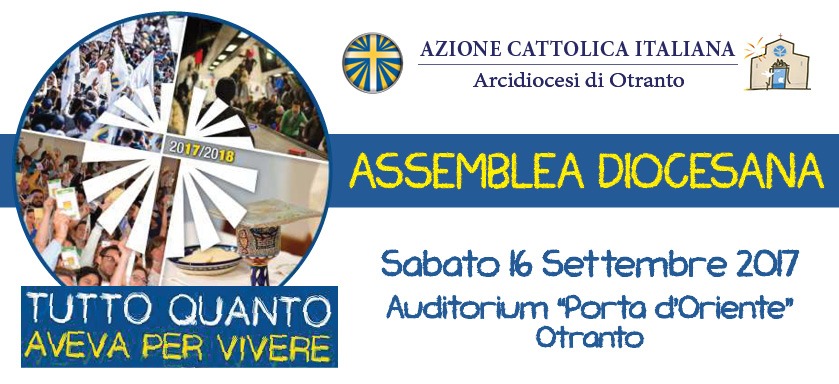 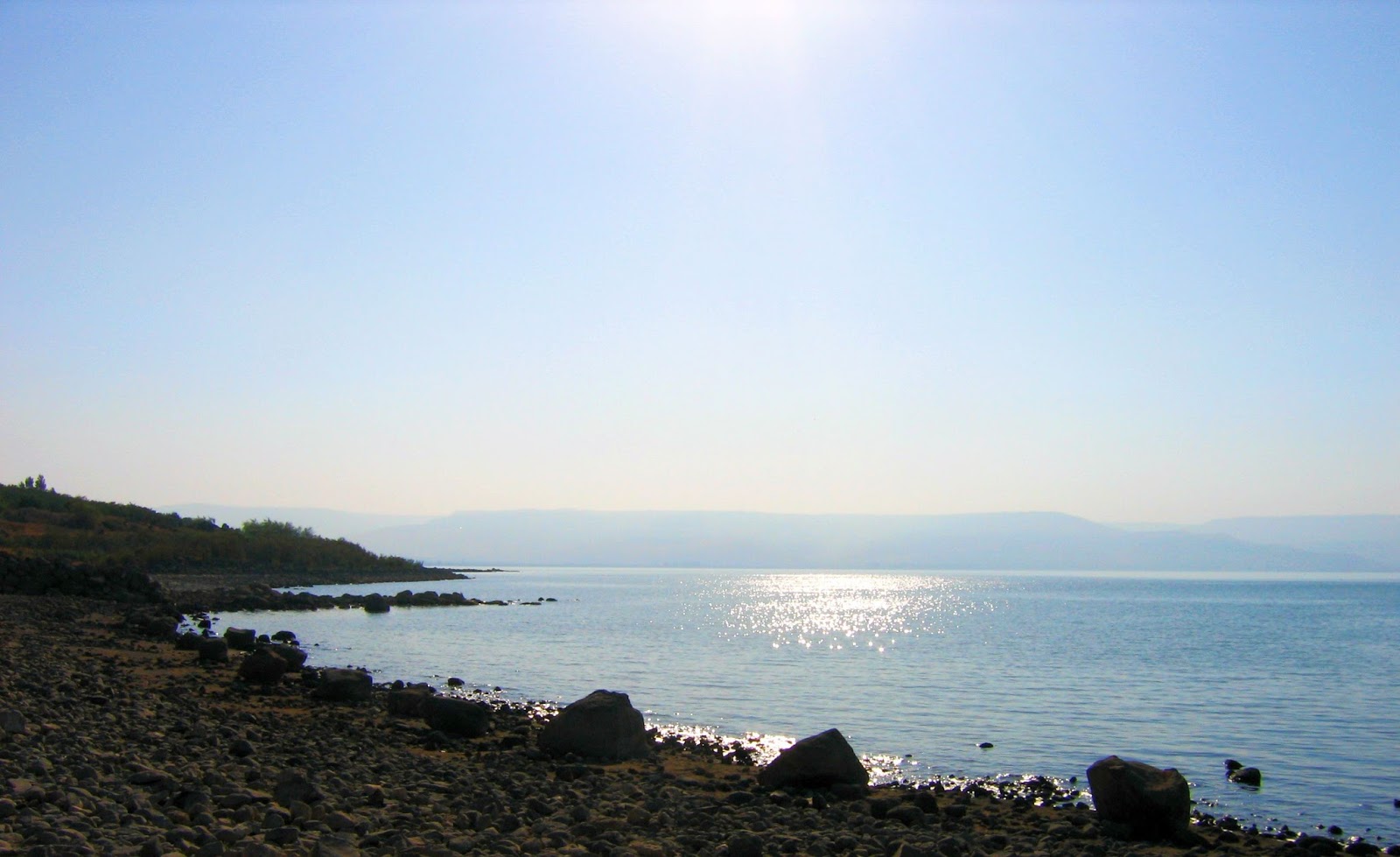 «Egli vi precede in Galilea»
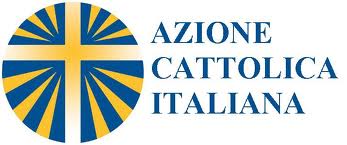 preghiera iniziale
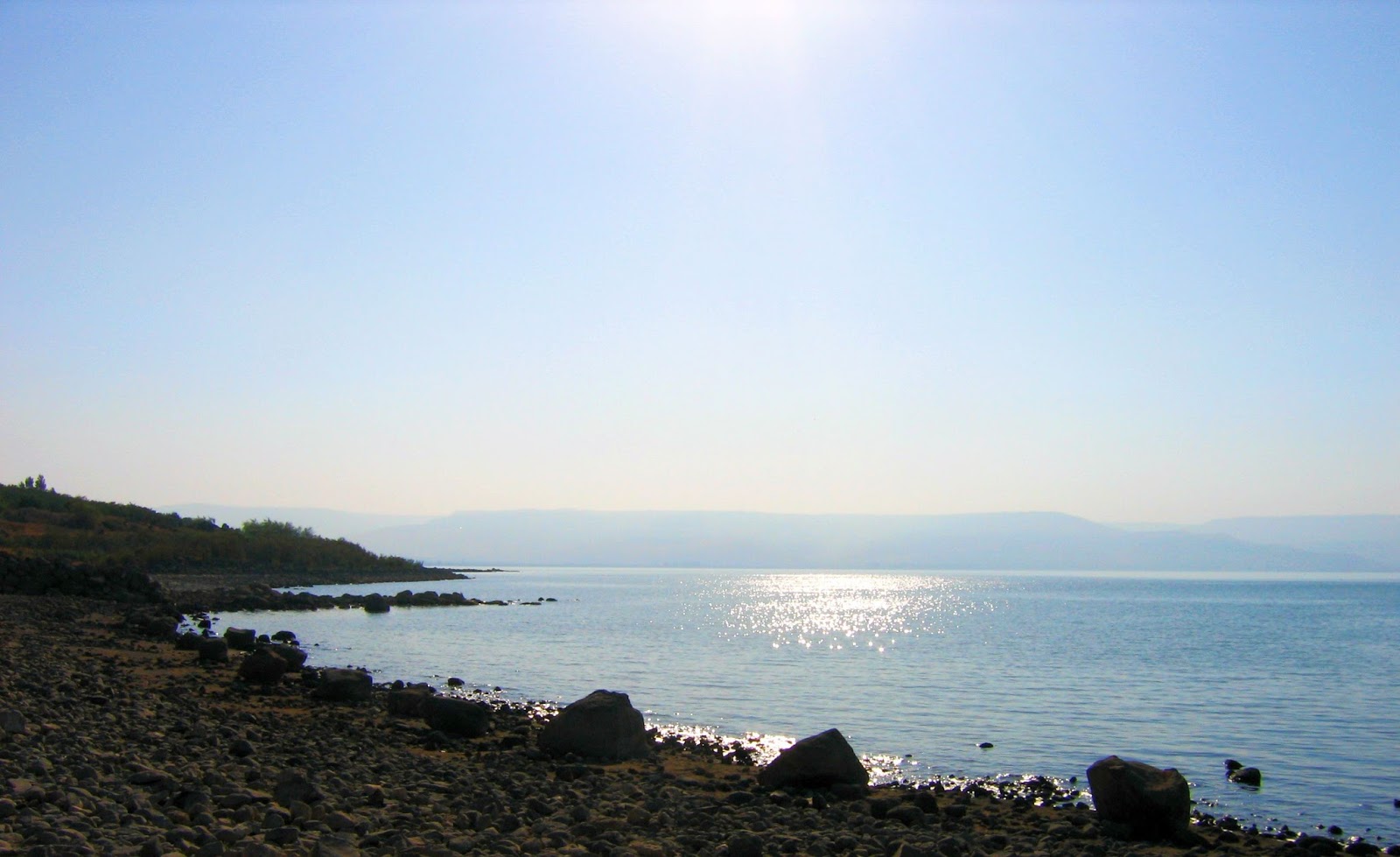 Antico racconto sapienziale
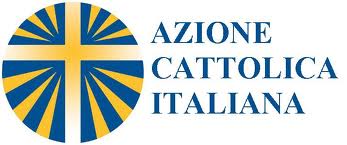 per entrare in preghiera
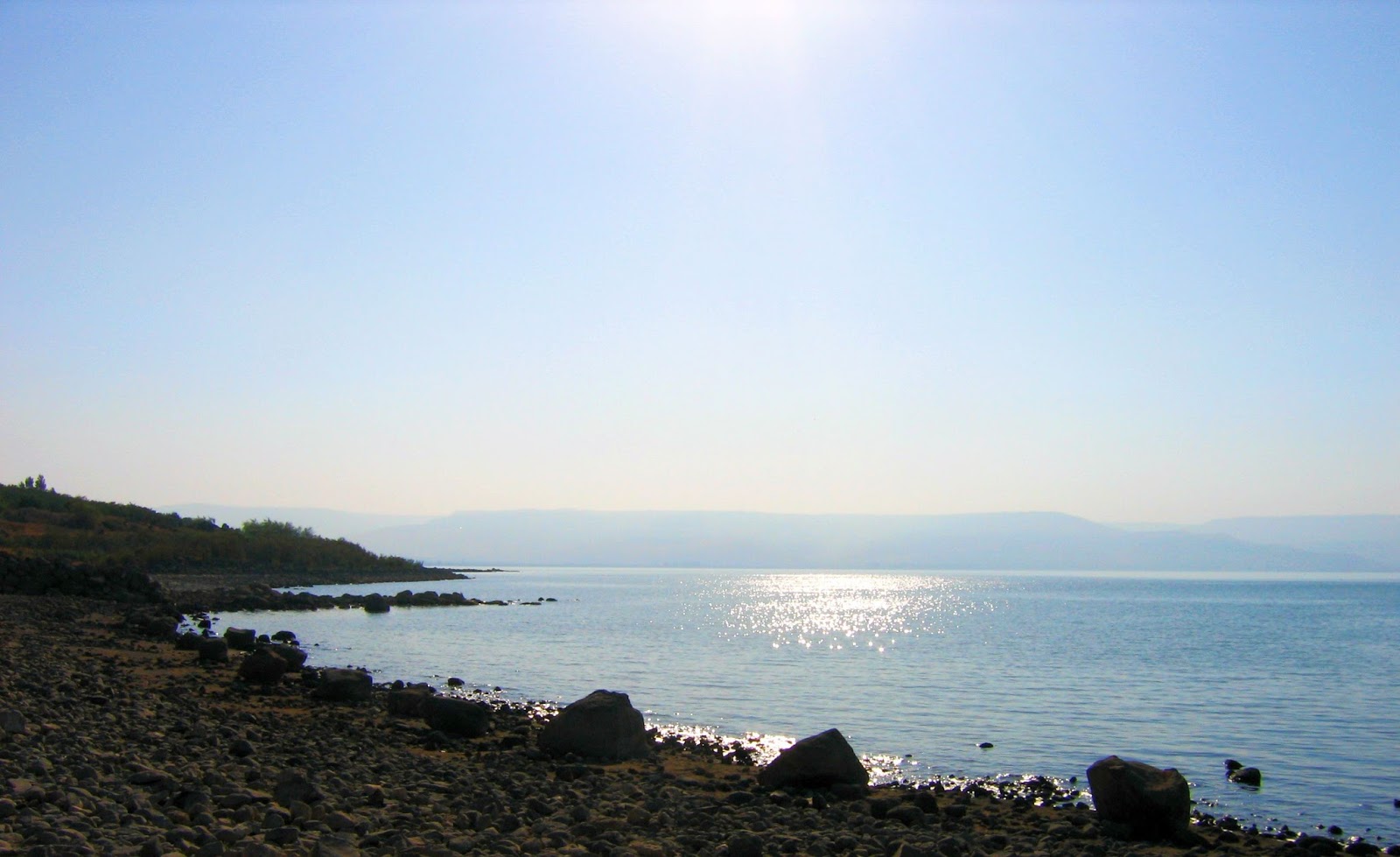 «Spirito Santo, vieni e deponi nei nostri cuori il desiderio di avanzare verso una comunione, sei Tu che ci guidi…»
Tu che ci ami ispira il cuore di chi cerca una pace… E donaci di porre la fiducia là dove ci sono i contrasti. 
Dio che ci ami, Tu conosci le nostre fragilità. Tuttavia con la presenza del tuo santo Spirito, Tu vieni a trasfigurarle a tal punto che le ombre stesse possono illuminarsi all’interno. 
Dio che ci ami, rendici umili, donaci una grande semplicità nella nostra preghiera, nelle relazioni umane, nell’accoglienza.
Amen!
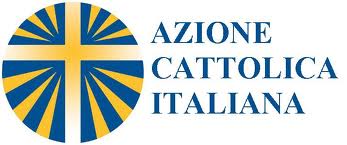 Invocazione
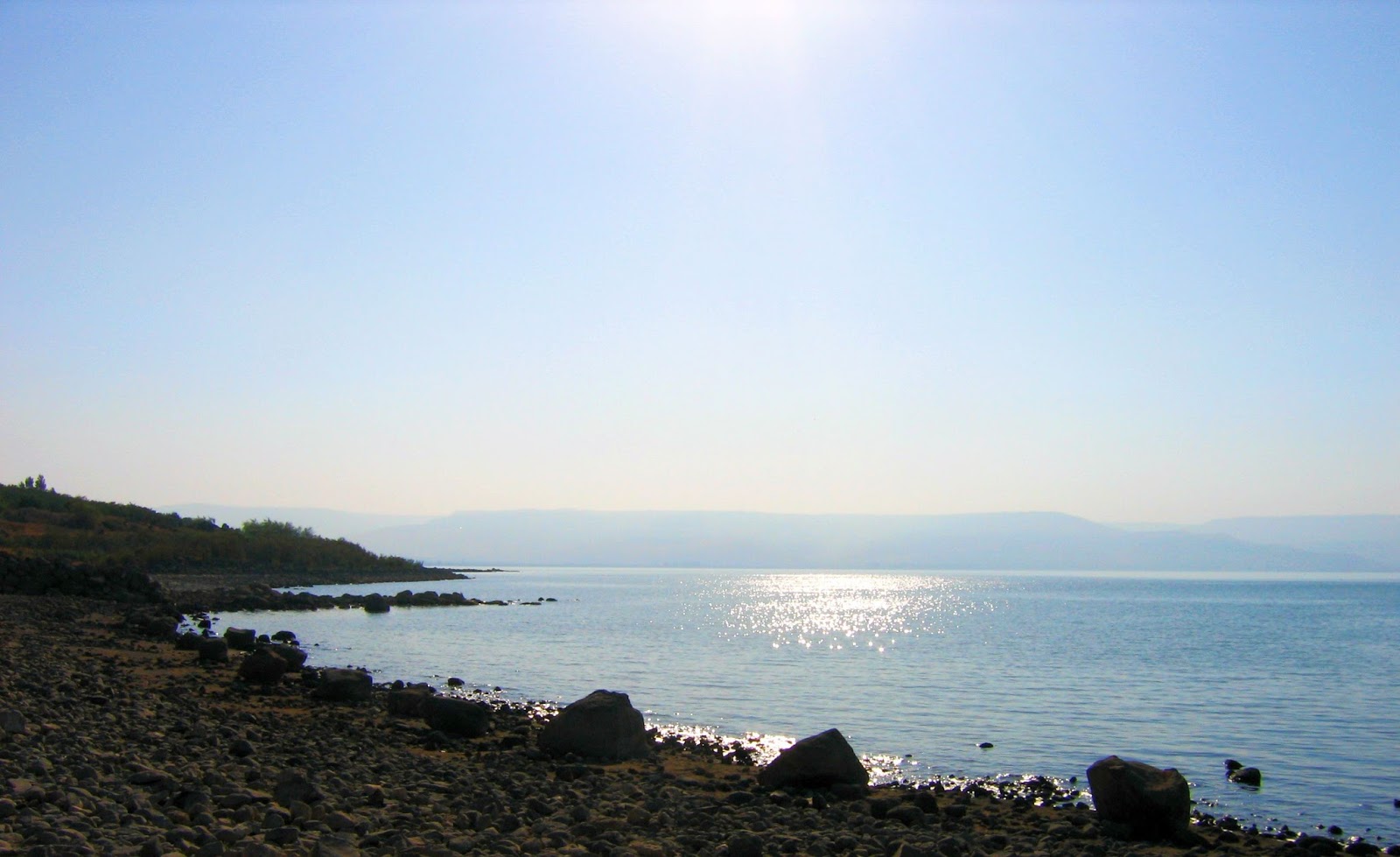 «Tu che ci ami ispira il cuore di chi cerca una pace. E donaci di porre la fiducia là dove ci sono i contrasti…»
Dio che ci ami, Tu conosci le nostre fragilità. Tuttavia con la presenza del tuo santo Spirito, Tu vieni a trasfigurarle a tal punto che le ombre stesse possono illuminarsi all’interno. 
Dio che ci ami, rendici umili, donaci una grande semplicità nella nostra preghiera, nelle relazioni umane, nell’accoglienza.
Amen!
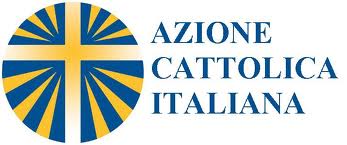 Invocazione
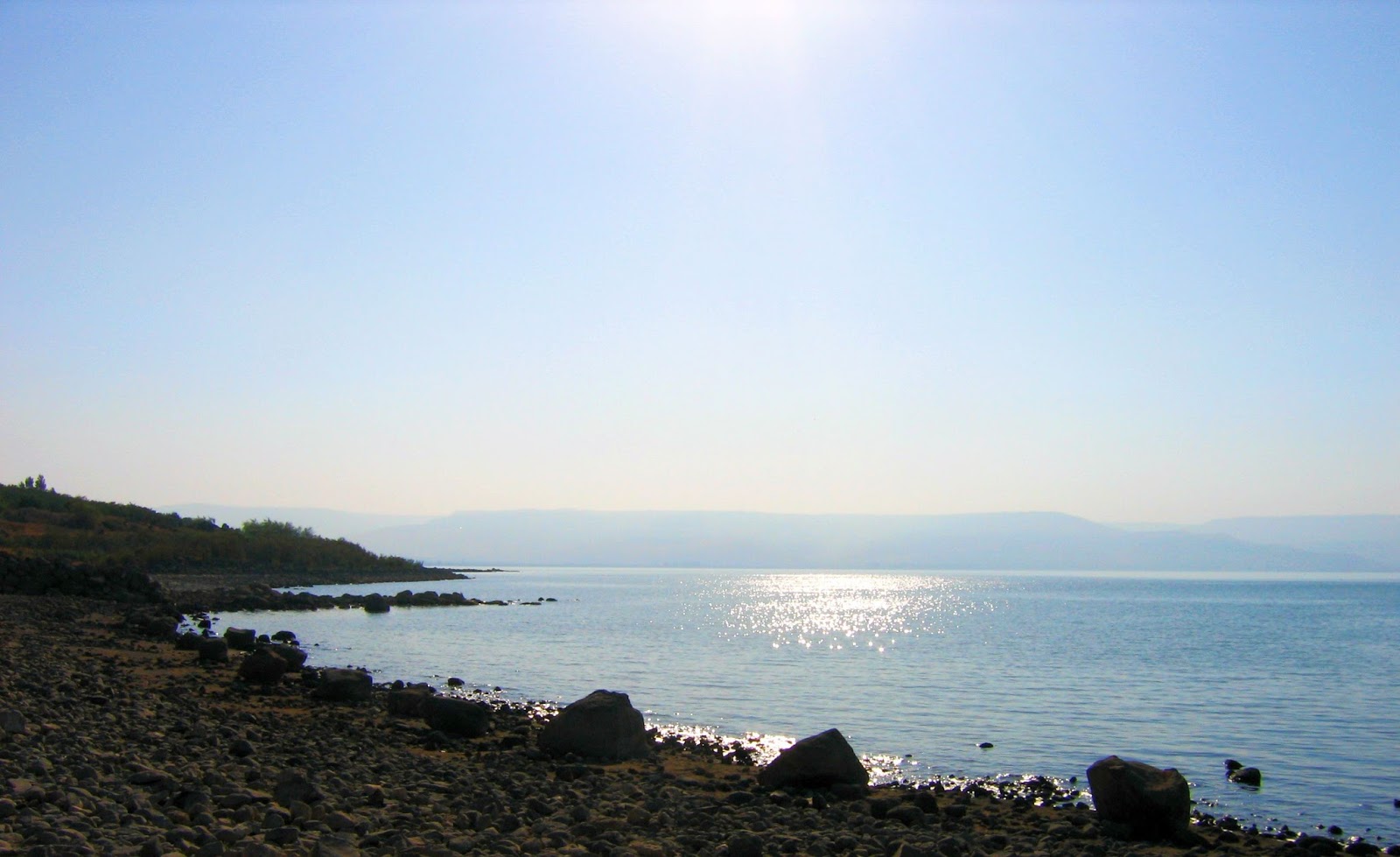 «Dio che ci ami, 
Tu conosci le nostre fragilità. Tuttavia con la presenza 
del tuo santo Spirito, Tu vieni a trasfigurarle a tal punto che le ombre stesse possono illuminarsi all’interno…»
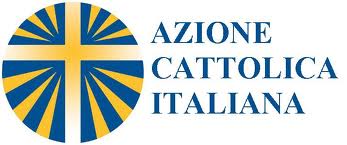 Invocazione
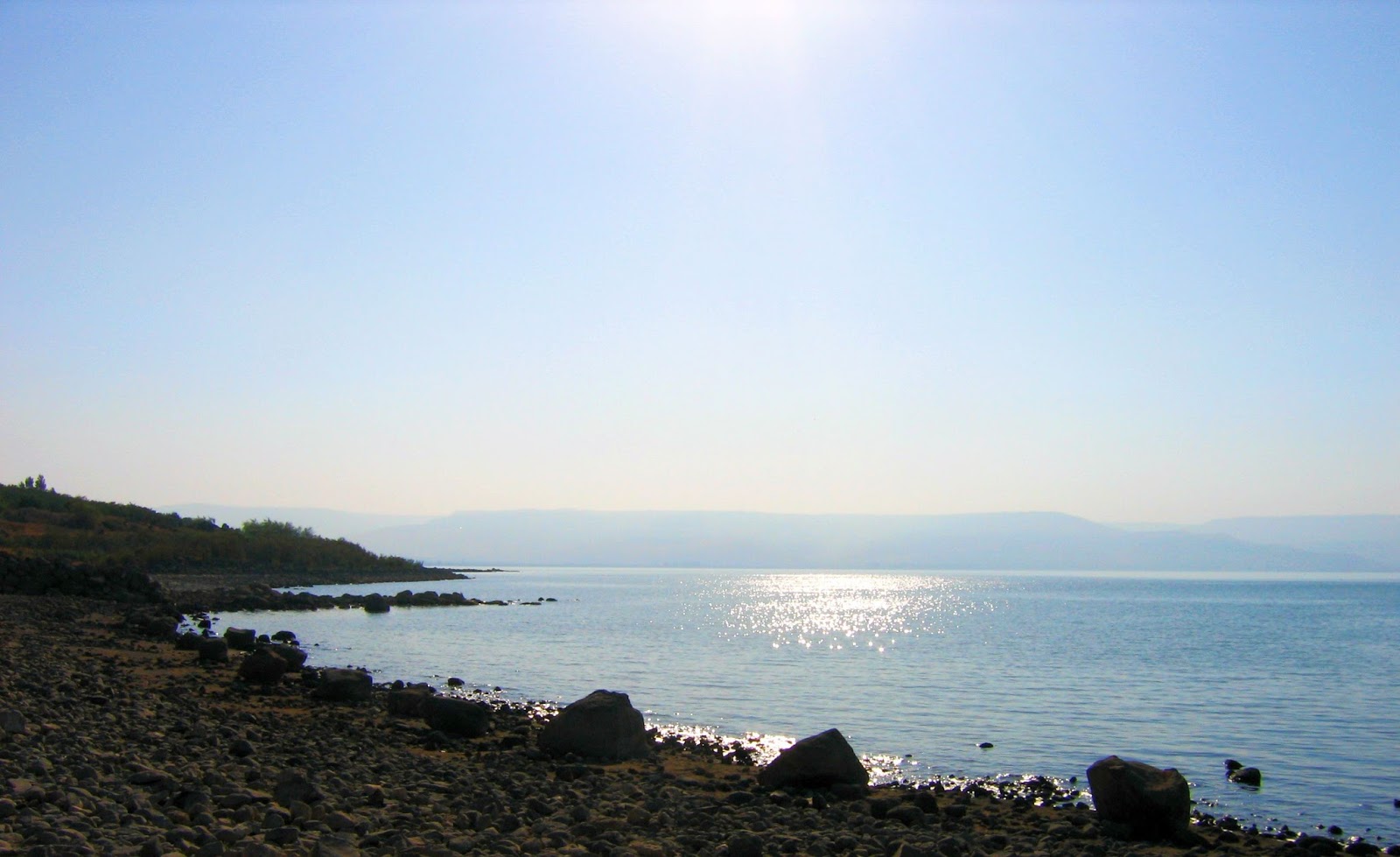 «Dio che ci ami, rendici umili, donaci una grande semplicità nella nostra preghiera, nelle relazioni umane, nell’accoglienza»
Amen!
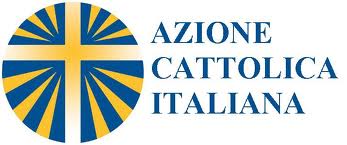 Invocazione
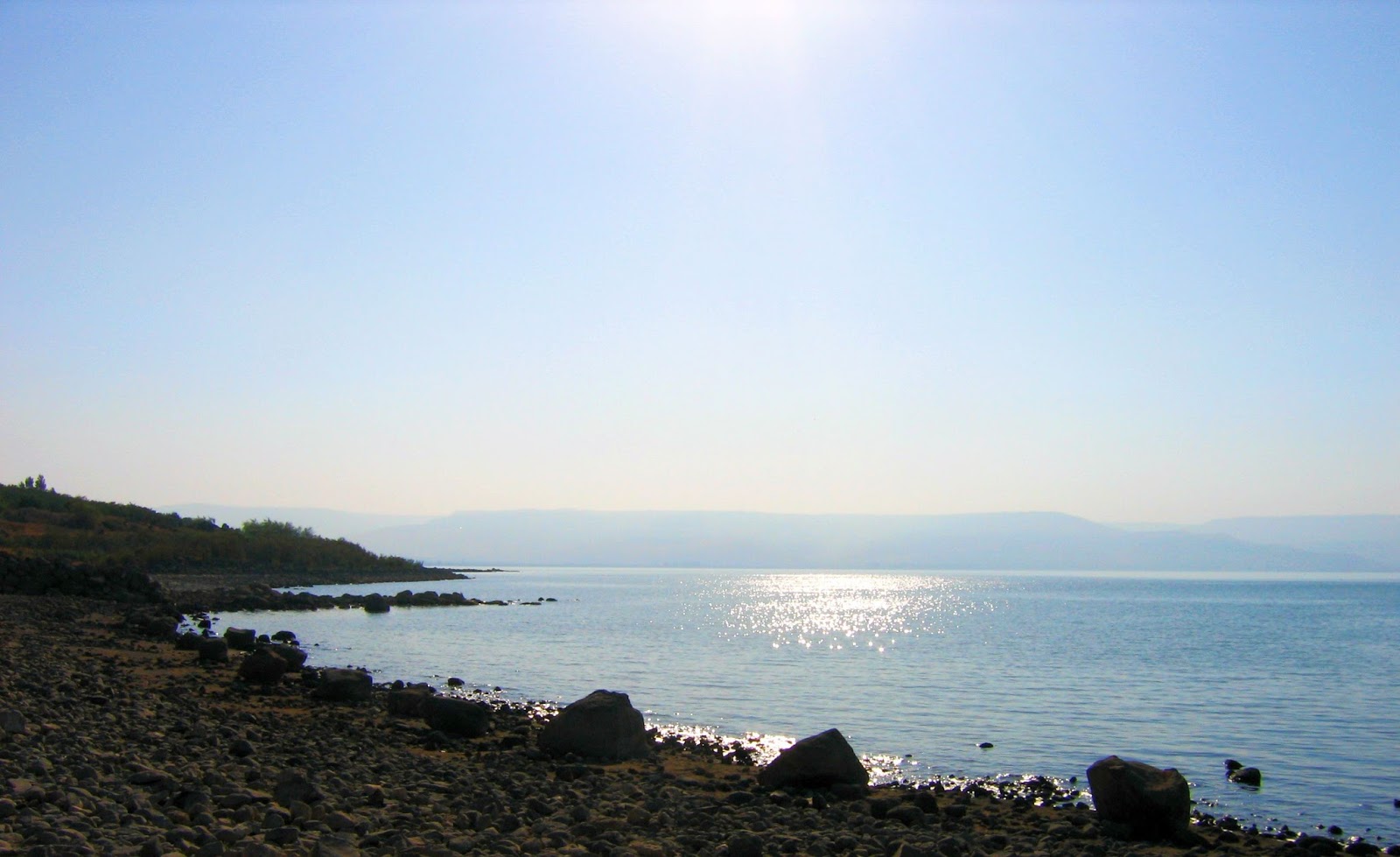 dal vangelo di Marco
16, 1-8
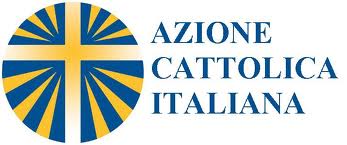 Ascolto
dal Vangelo di Marco   cap 16

Il sepolcro vuoto

1 Passato il sabato, Maria di Màgdala, Maria madre di Giacomo e Salome comprarono oli aromatici per andare a ungerlo. 2Di buon mattino, il primo giorno della settimana, vennero al sepolcro al levare del sole. 3Dicevano tra loro: «Chi ci farà rotolare via la pietra dall'ingresso del sepolcro?». 
4Alzando lo sguardo, osservarono che la pietra era già stata fatta rotolare, benché fosse molto grande.5Entrate nel sepolcro, videro un giovane, seduto sulla destra, vestito d'una veste bianca, ed ebbero paura. 6Ma egli disse loro: «Non abbiate paura! Voi cercate Gesù Nazareno, il crocifisso. È risorto, non è qui. Ecco il luogo dove l'avevano posto. 7Ma andate, dite ai suoi discepoli e a Pietro: “Egli vi precede in Galilea. Là lo vedrete, come vi ha detto”».  8Esse uscirono e fuggirono via dal sepolcro, perché erano piene di spavento e di stupore. E non dissero niente a nessuno, perché erano impaurite.
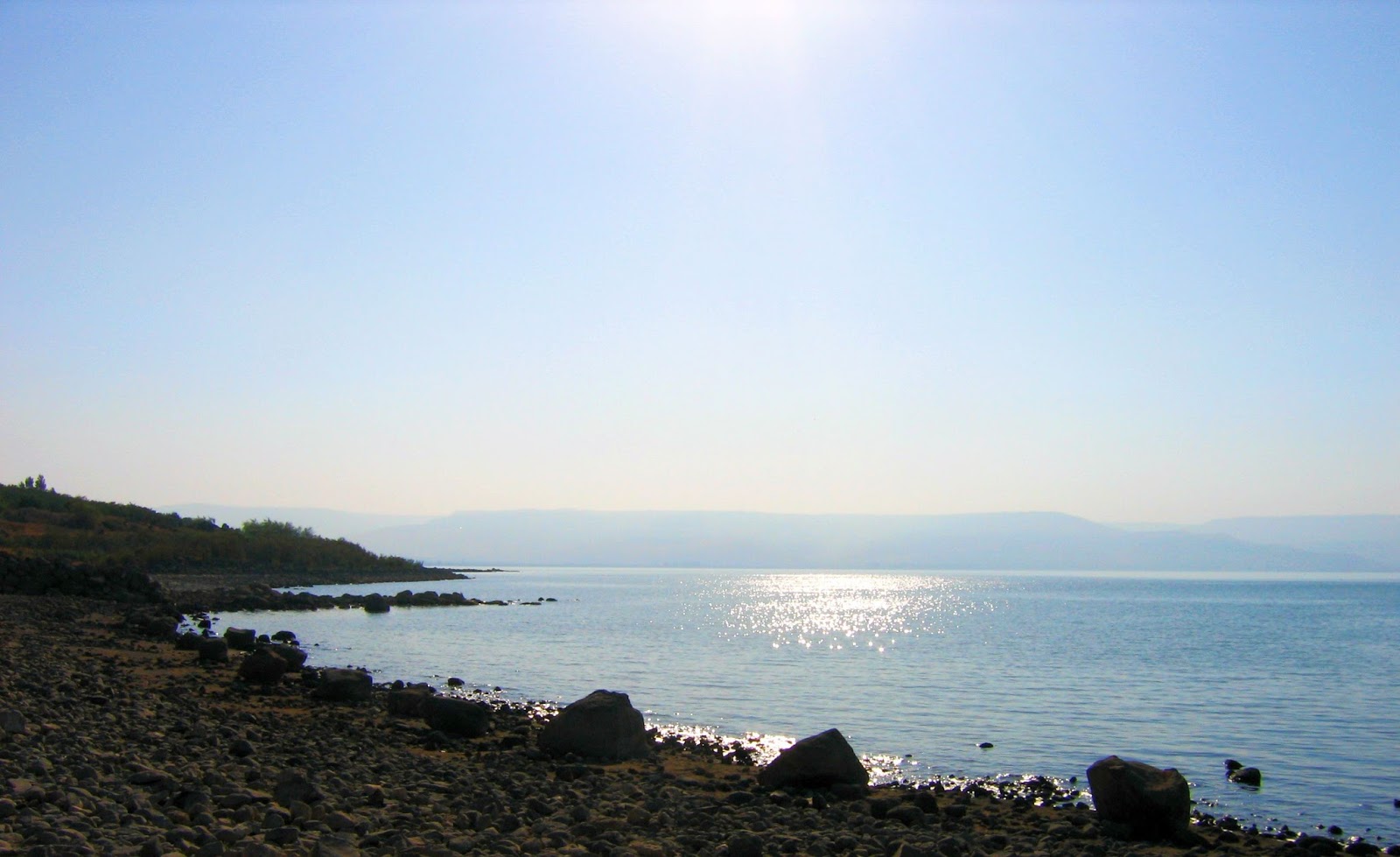 Guarda il tuo popolo 
e ascolta la nostra preghiera.
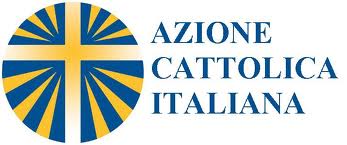 Intercessione
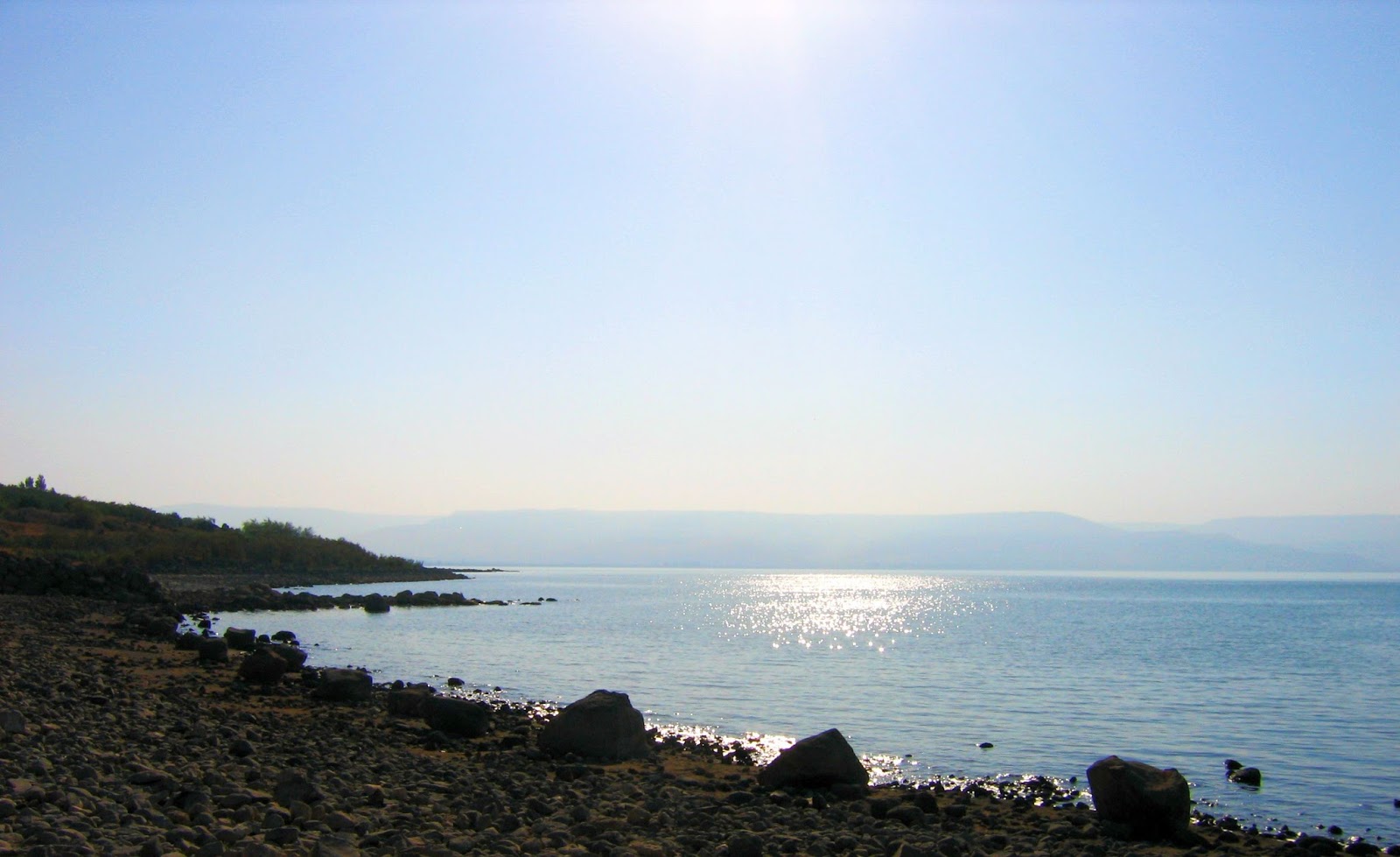 «Egli vi precede in Galilea»
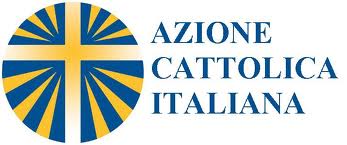 triennio 2017-2020
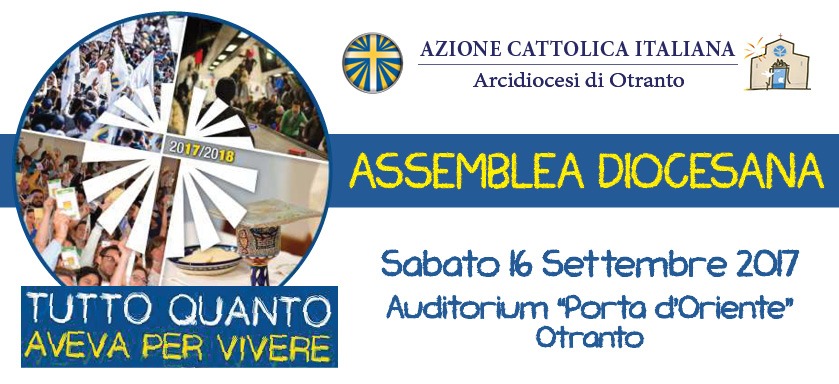